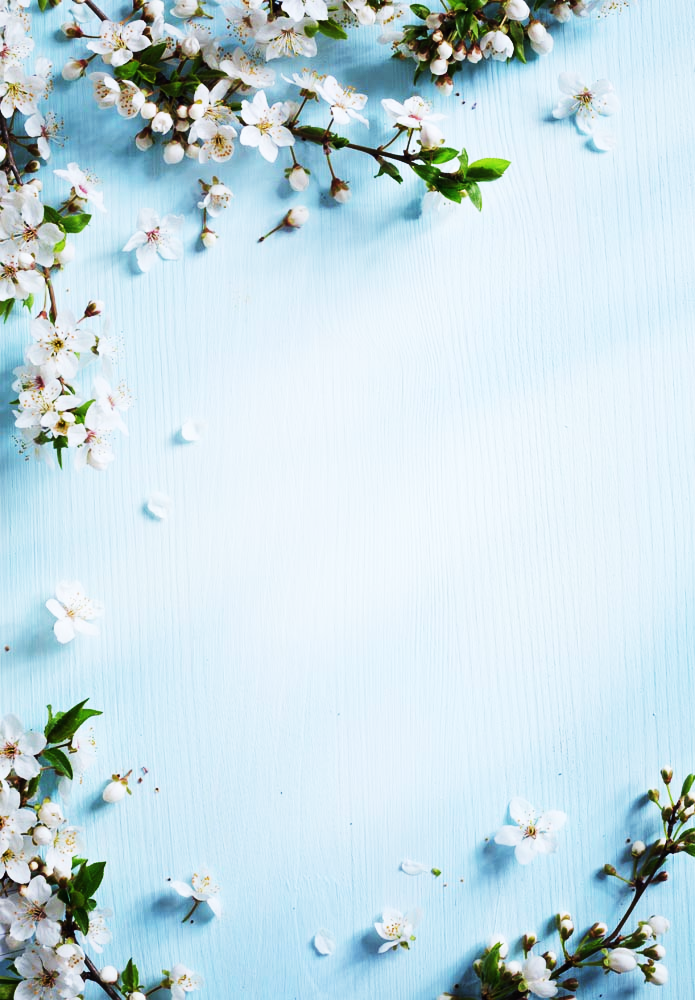 清新唯美答辩汇报模板
Professional generation Graduation Report PowerPoint Template
答辩人：情缘素材
指导老师：情缘素材
学院：哈佛大学商学院
[Speaker Notes: 更多模板请关注：https://haosc.taobao.com]
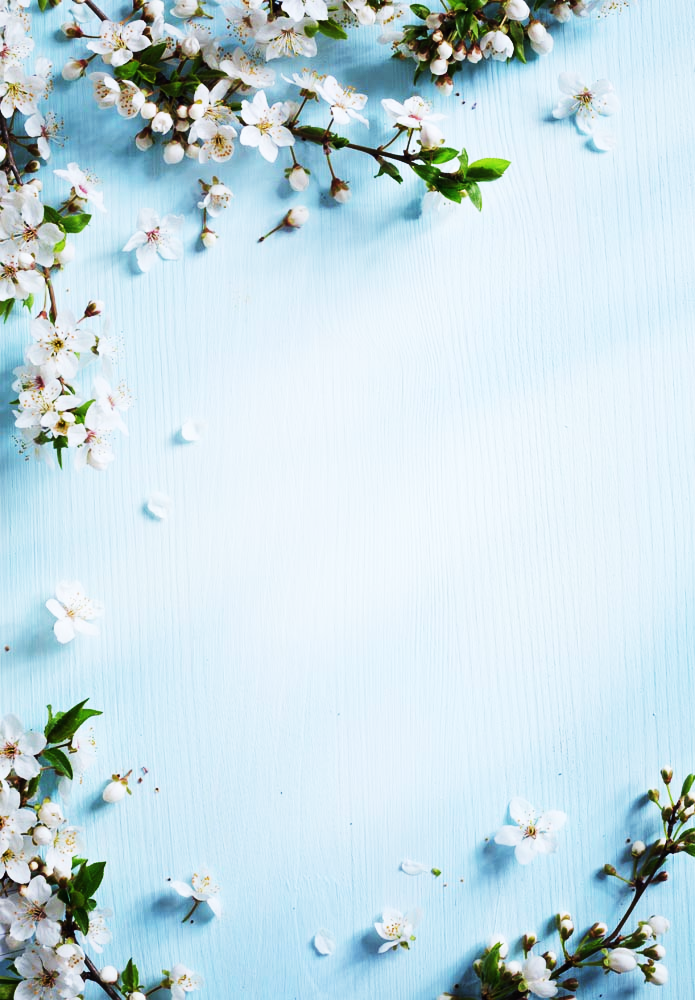 目录Contents
选题的背景与意义
课题研究的思路与方法
课题研究的进展
课题实践的可行性
课题研究的结论
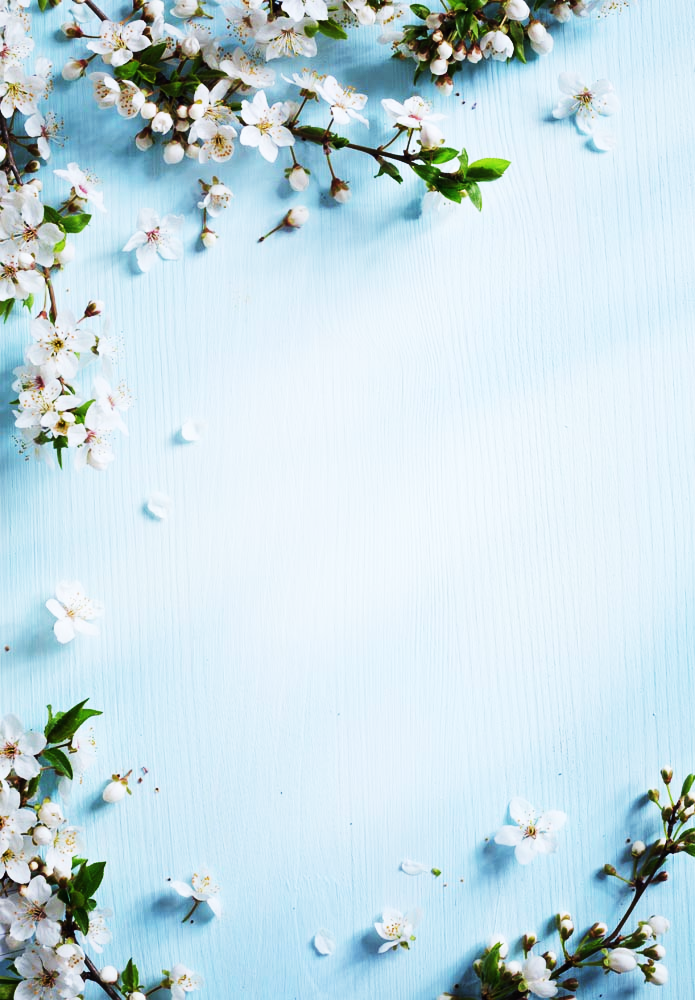 选题的背景与意义
Background And Significance
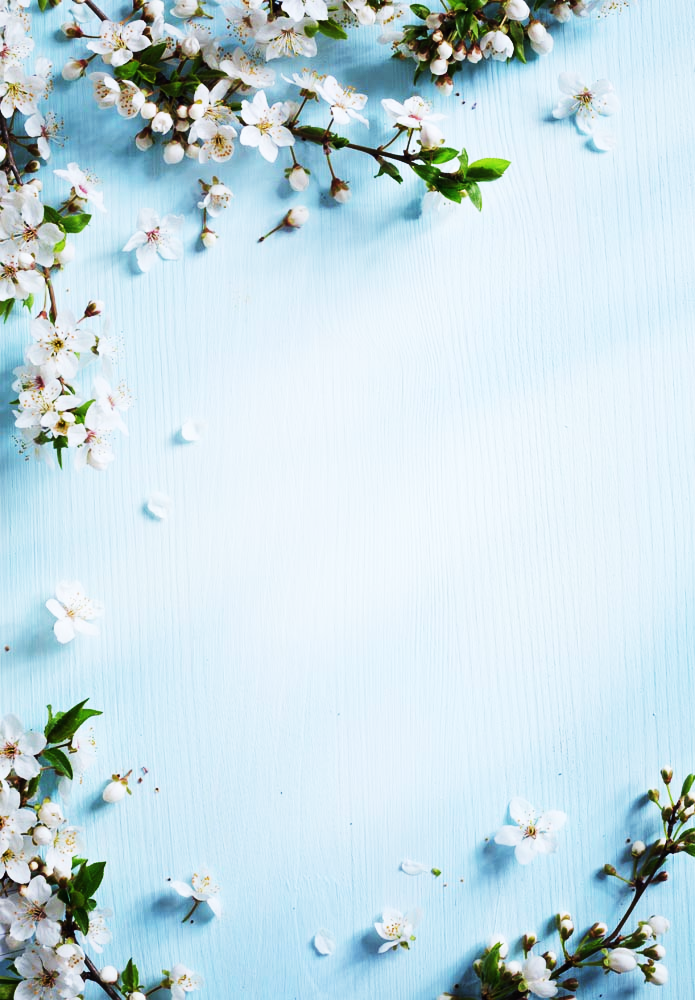 选题的背景与意义
Background And Significance
点击文本框即可进行编辑输入相关内容
点击文本框即可进行编辑输入相关内容
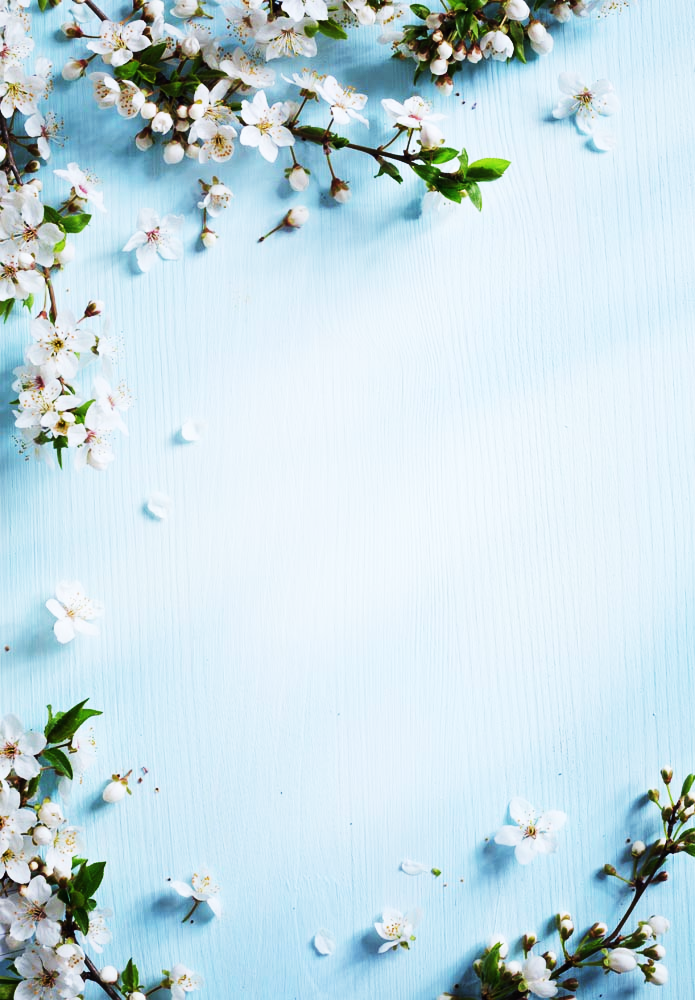 选题的背景与意义
Background And Significance
添加标题
点击文本框即可进行编辑输入相关内容点击文本框即可进行编辑输入相关内容
点击文本框即可进行编辑输入相关内容
Text
点击文本框即可进行编辑输入相关内容
Text
点击文本框即可进行编辑输入相关内容
Text
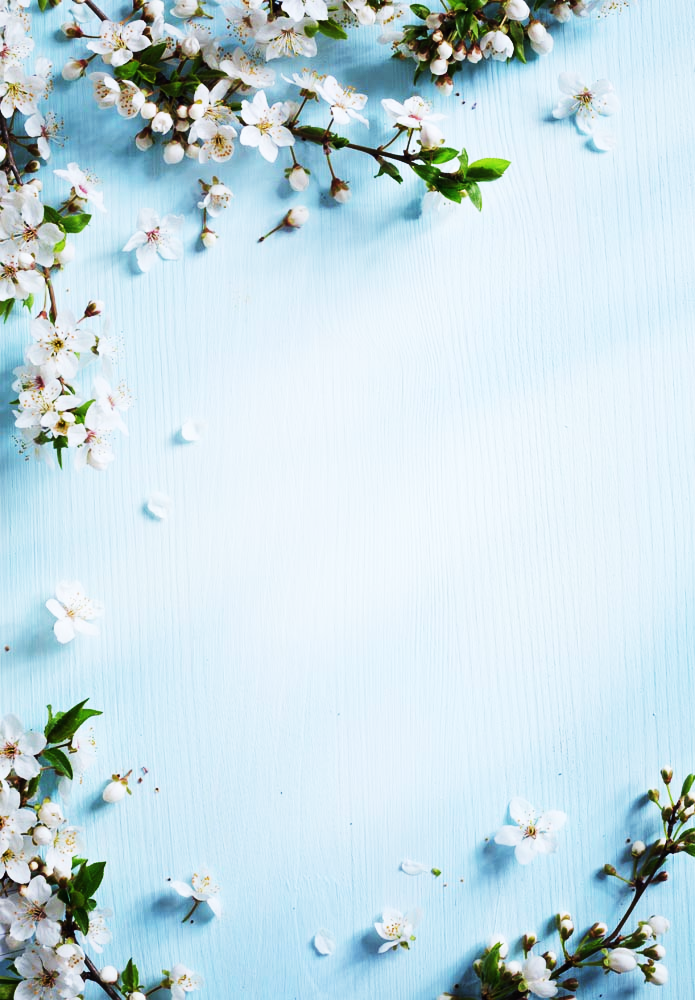 选题的背景与意义
Background And Significance
添加标题
添加标题
添加标题
添加标题
点击文本框即可进行编辑输入相关内容
点击文本框即可进行编辑输入相关内容
点击文本框即可进行编辑输入相关内容
点击文本框即可进行编辑输入相关内容
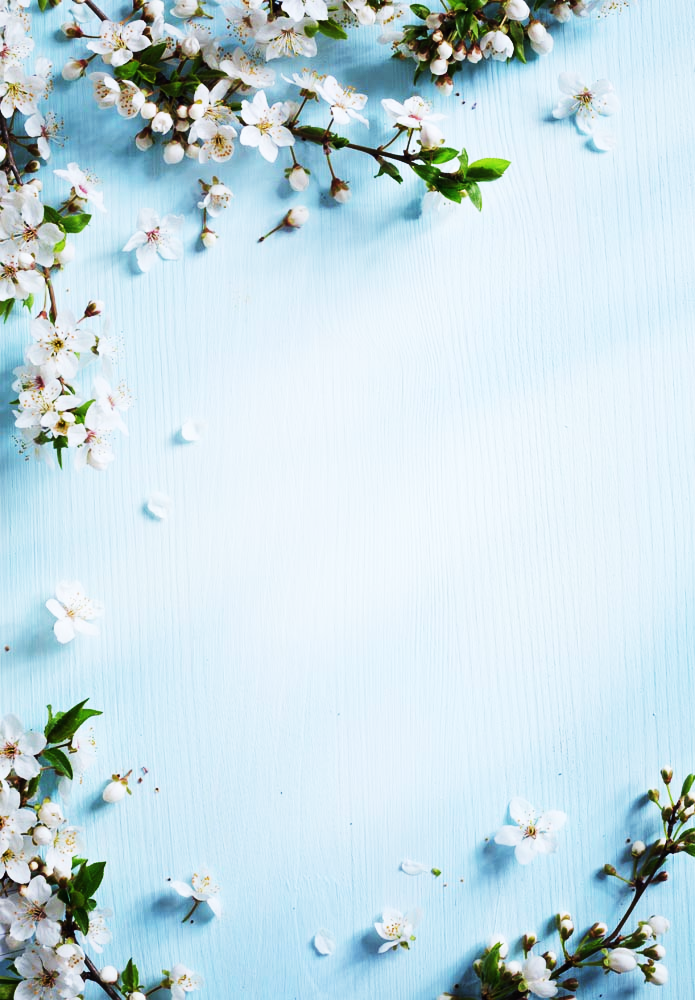 课题研究的思路与方法
Ideas And Methods
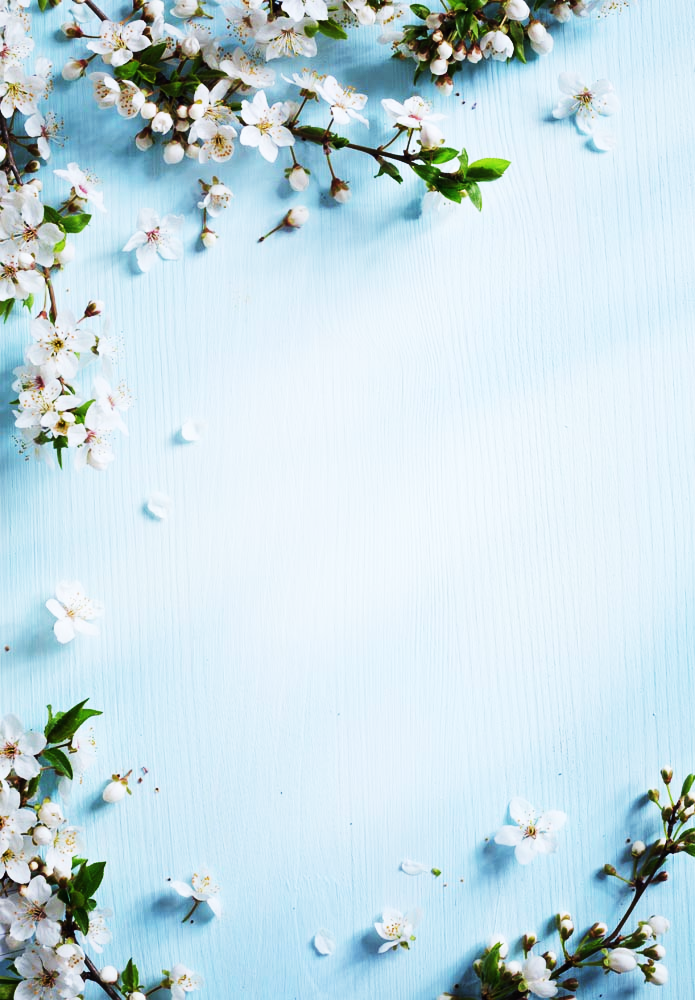 课题研究的思路与方法
Ideas And Methods
添加标题
点击文本框即可进行编辑输入相关内容点击文本框即可进行编辑输入相关内容点击文本框即点击文本框即可进行编辑输入相关内容点击文本框即点击文本框即可进行编辑输入相关内容点击文本框即
82%
Text here
67%
42%
Text here
34%
Text here
Text here
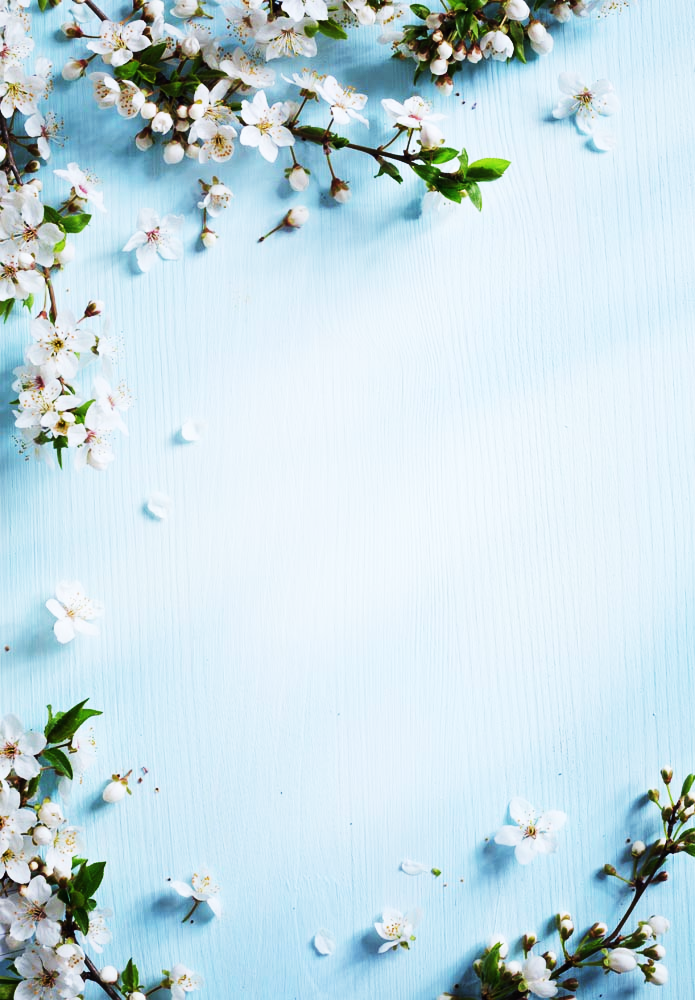 课题研究的思路与方法
Ideas And Methods
添加标题
点击文本框即可进行编辑输入相关内容
点击文本框即可进行编辑输入相关内容点击文本框即可进行编辑输入相关内容点击文本框即点击文本框即可进行编辑输入相关内容点击文本框即点击文本框即可进行编辑输入相关内容点击文本框即
点击文本框即可进行编辑输入相关内容
点击文本框即可进行编辑输入相关内容
点击文本框即可进行编辑输入相关内容
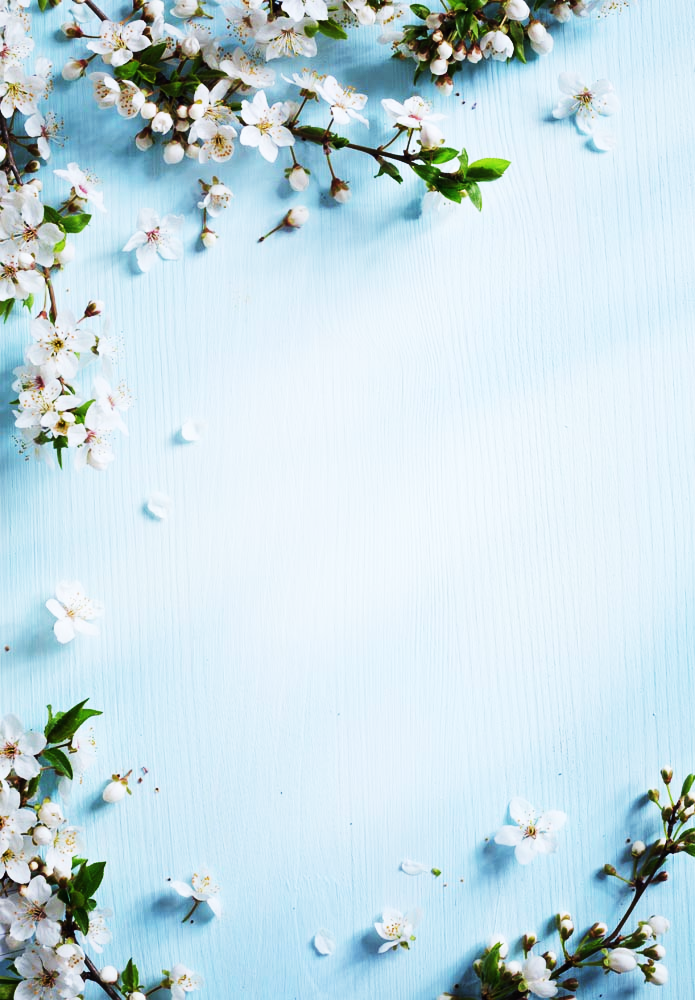 课题研究的思路与方法
Ideas And Methods
Text here
点击文本框即可进行编辑输入相关内容
Text here
点击文本框即可进行编辑输入相关内容
Text here
点击文本框即可进行编辑输入相关内容
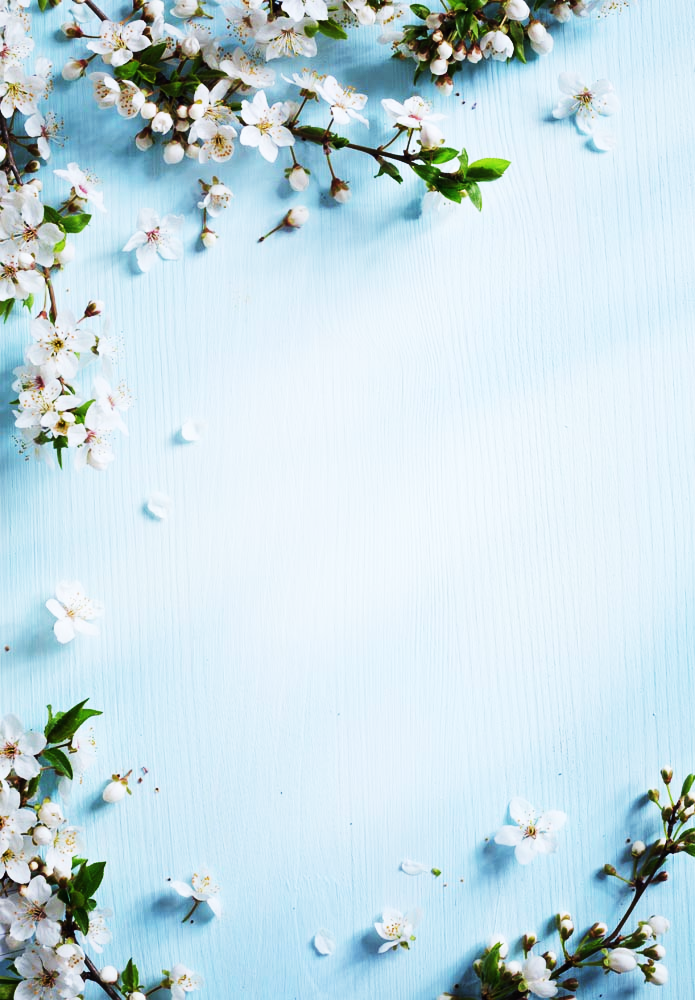 课题研究的进展
The Research Progress
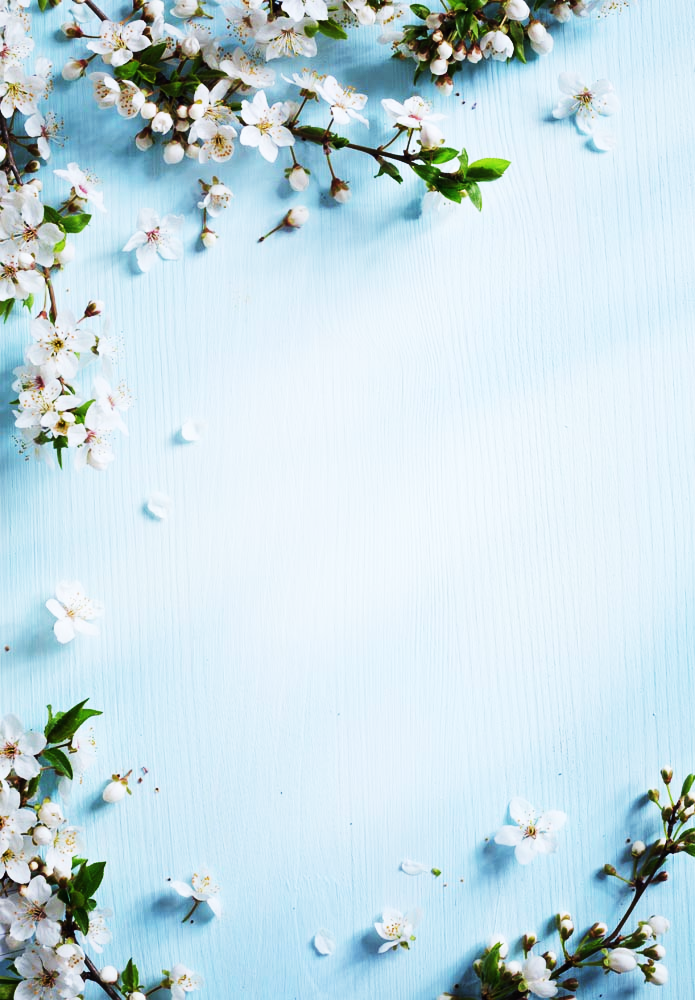 课题研究的进展
The Research Progress
添加标题
点击文本框即可进行编辑输入相关内容
添加标题
点击文本框即可进行编辑输入相关内容
添加标题
点击文本框即可进行编辑输入相关内容点击文本框即可进行编辑输入相关内容点击文本框即点击文本框即可进行编辑输入相关内容点击文本框即点击文本框即可进行编辑输入相关内容点击文本框即
添加标题
添加标题
点击文本框即可进行编辑输入相关内容
点击文本框即可进行编辑输入相关内容
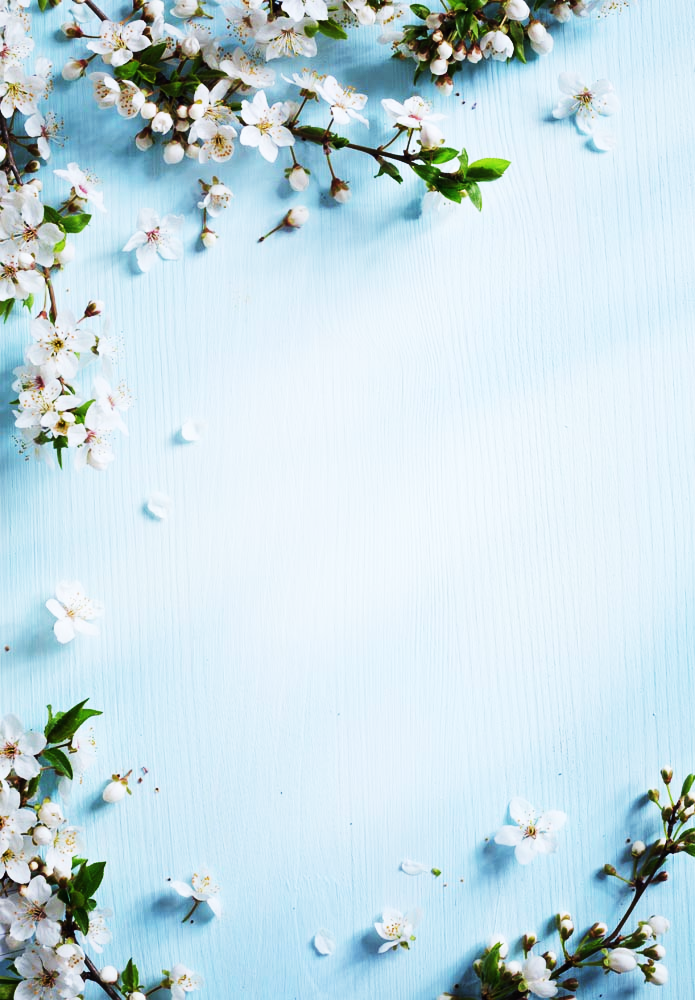 课题研究的进展
The Research Progress
添加标题
点击文本框即可进行编辑输入相关内容点击文本框即可进行编辑输入相关内容点击文本框即点击文本框即可进行编辑输入相关内容点击文本框即点击文本框即可进行编辑输入相关内容点击文本框即
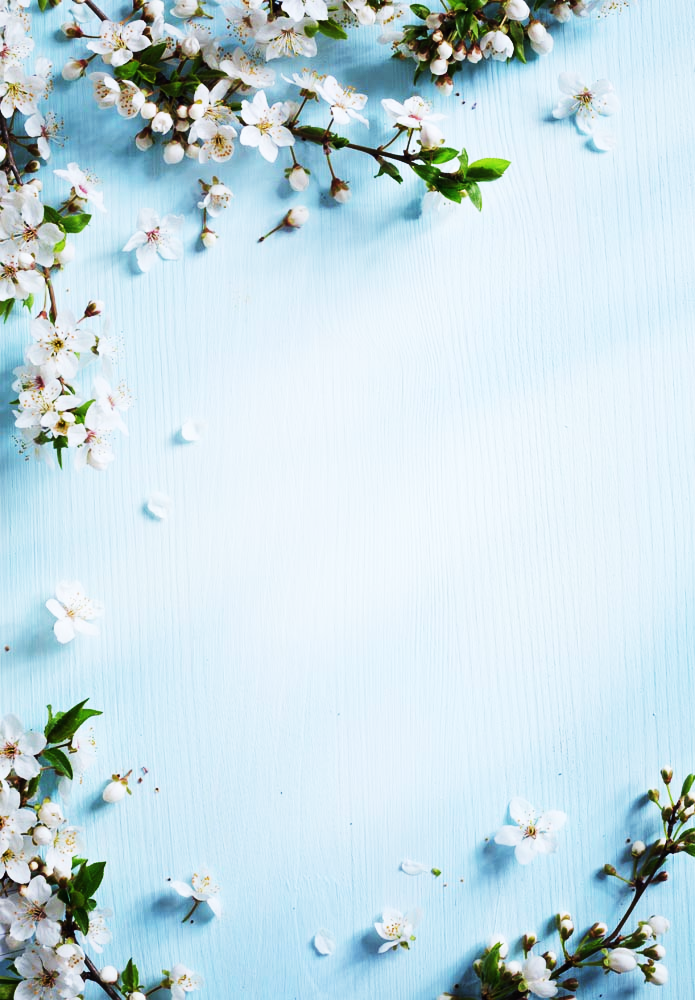 课题研究的进展
The Research Progress
点击文本框即可进行编辑输入相关内容点击文本框即可进行编辑输入相关内容
点击文本框即可进行编辑输入相关内容点击文本框即可进行编辑输入相关内容
点击文本框即可进行编辑输入相关内容点击文本框即可进行编辑输入相关内容
点击文本框即可进行编辑输入相关内容点击文本框即可进行编辑输入相关内容
点击文本框即可进行编辑输入相关内容点击文本框即可进行编辑输入相关内容
点击文本框即可进行编辑输入相关内容点击文本框即可进行编辑输入相关内容
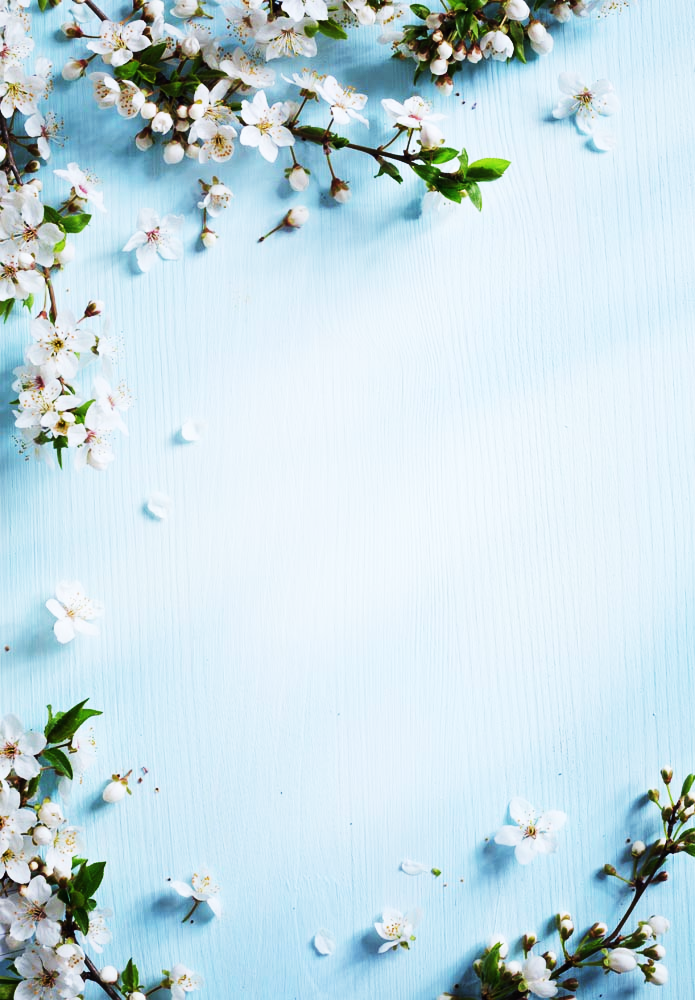 课题实践的可行性
The Difficulty Of Practice
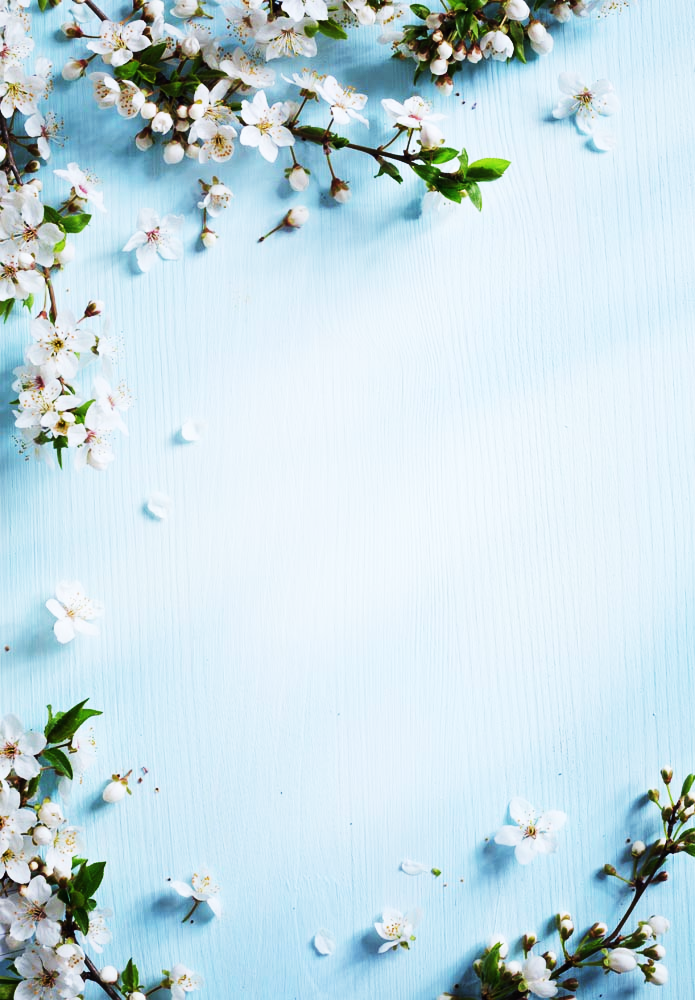 课题实践的可行性
The Difficulty Of Practice
添加标题
添加标题
添加标题
添加标题
点击文本框即可进行编辑输入相关内容
点击文本框即可进行编辑输入相关内容
点击文本框即可进行编辑输入相关内容
点击文本框即可进行编辑输入相关内容
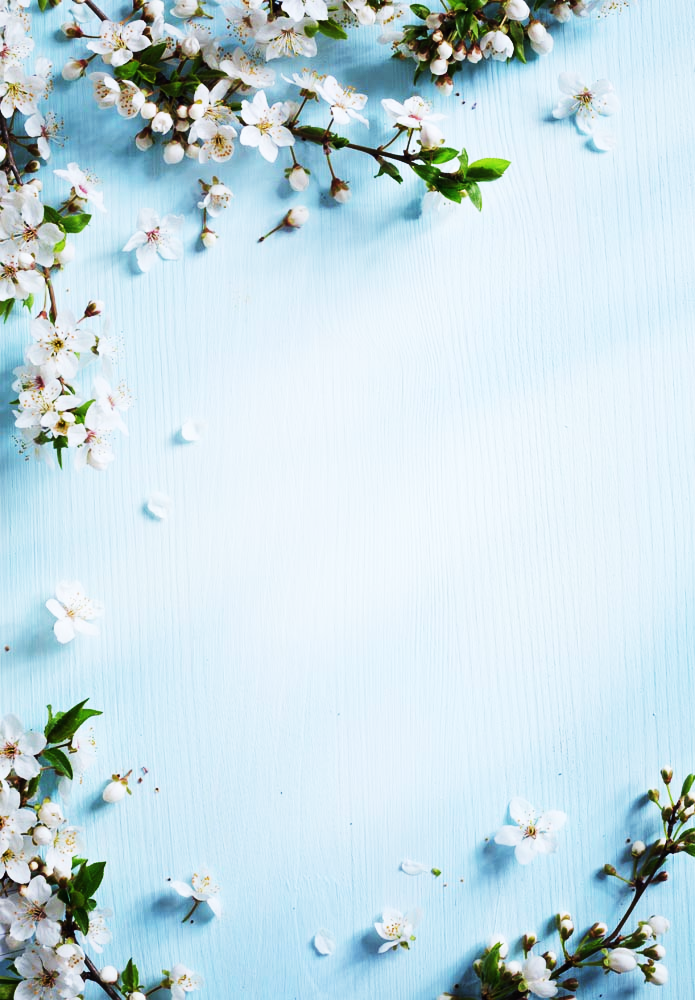 课题实践的可行性
The Difficulty Of Practice
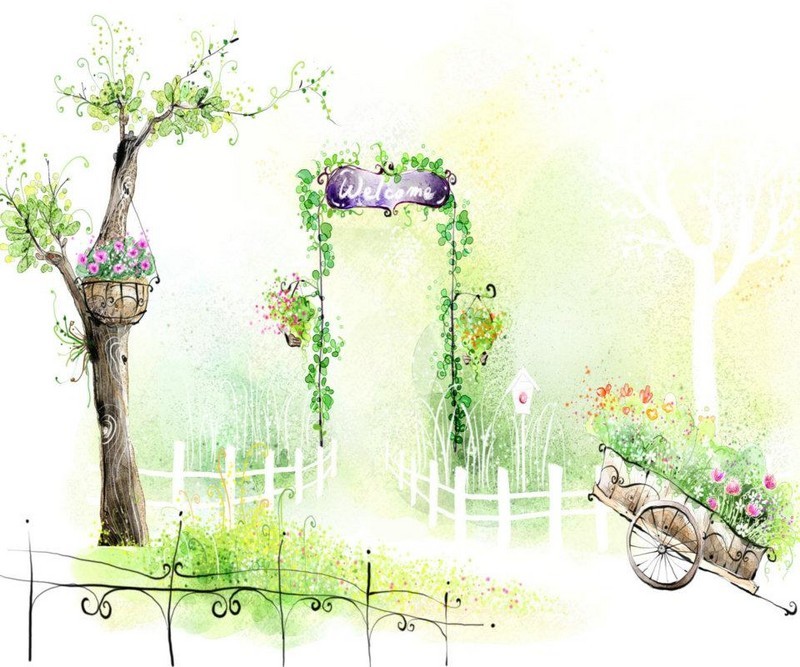 添加标题
点击文本框即可进行编辑输入相关内容点击文本框即可进行编辑输入相关内容点击文本框即点击文本框即可进行编辑输入相关内容点击文本框即点击文本框即可进行编辑输入相关内容点击文本框即
点击文本框即可进行编辑输入相关内容
点击文本框即可进行编辑输入相关内容点击文本框即可进行编辑输入相关内容点击文本框即点击文本框即可进行编辑输入相关内容点击文本框即
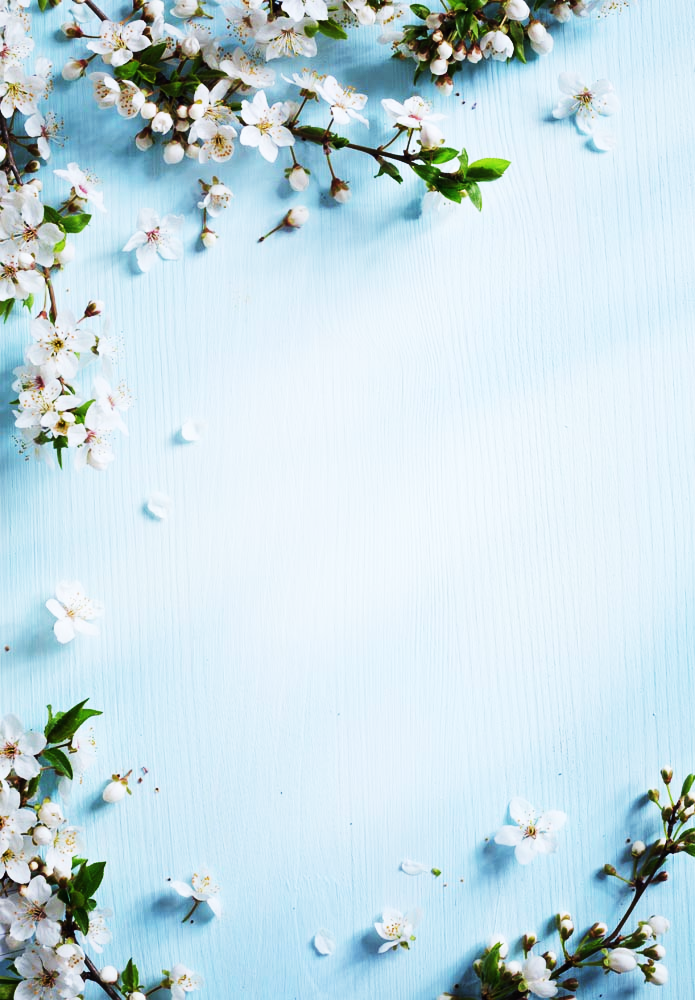 课题研究的结论
The Conclusion Of Study
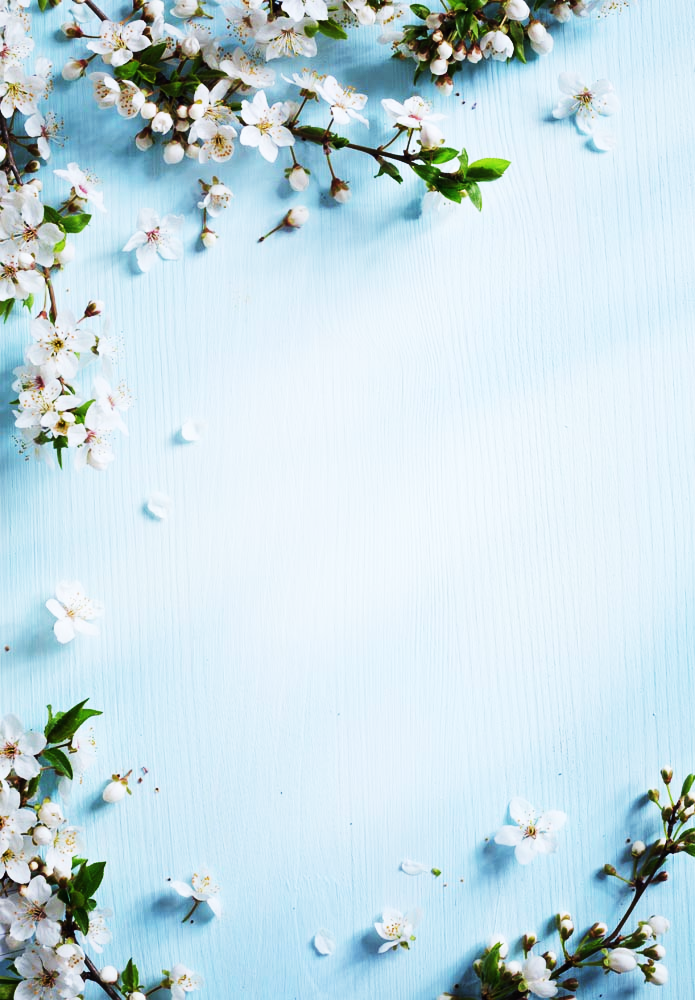 课题研究的结论
The Conclusion Of Study
点击文本框即可进行编辑输入相关内容点击文本框即可进行编辑输入相关内容点击文本框即点击文本框即可进行编辑输入相关内容点击文本框即
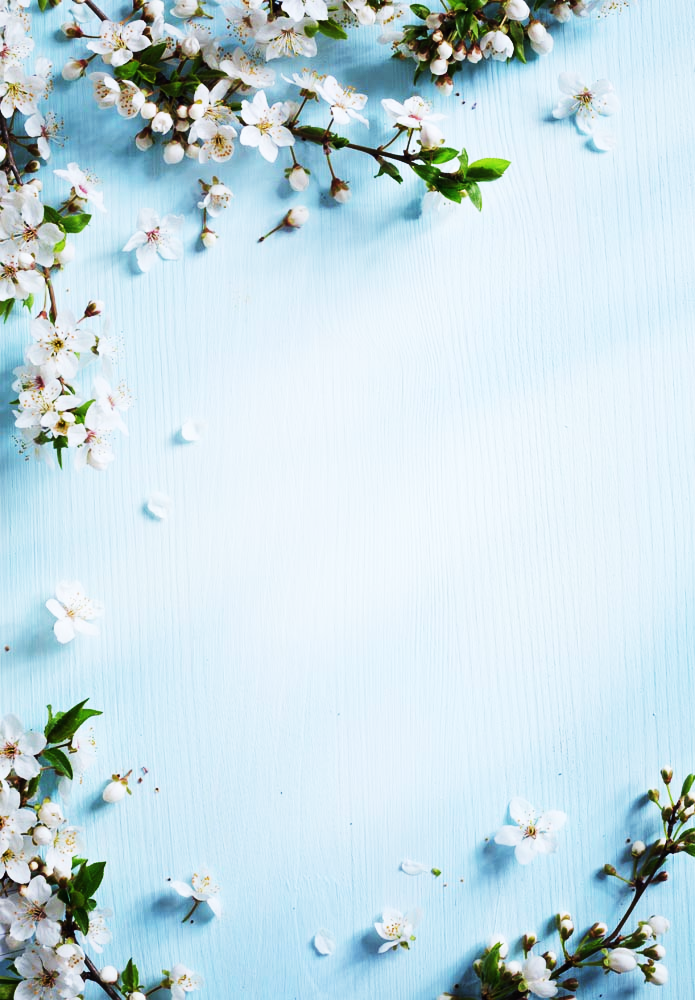 THANK YOU
欢迎各位老师指导